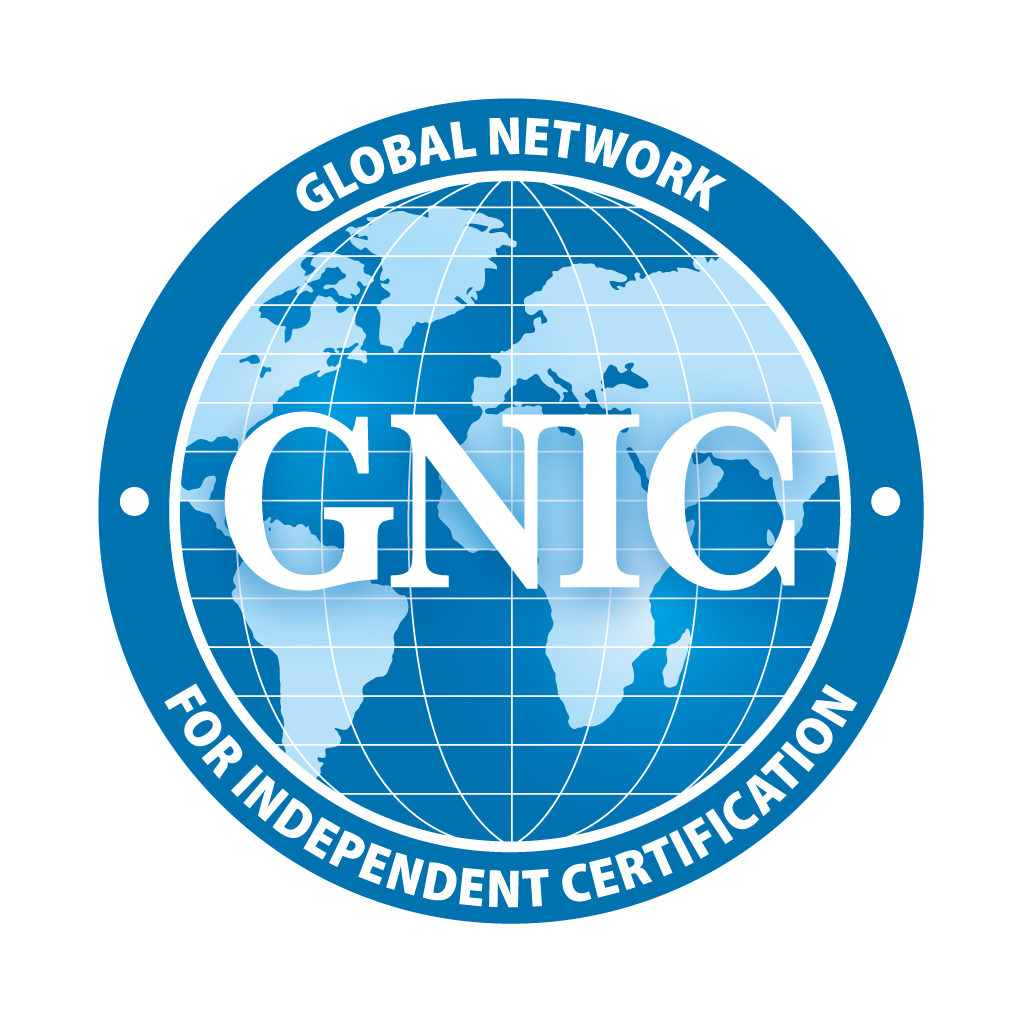 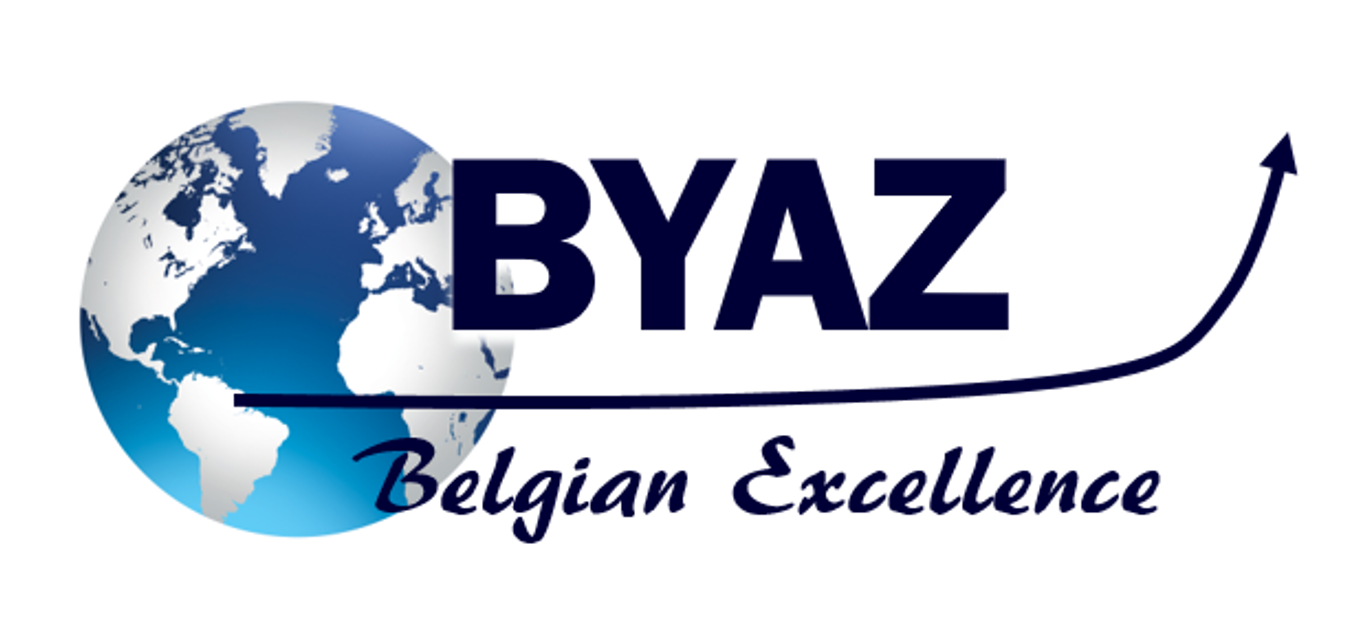 A Discussion of The ISO 31000 Risk Management Standard
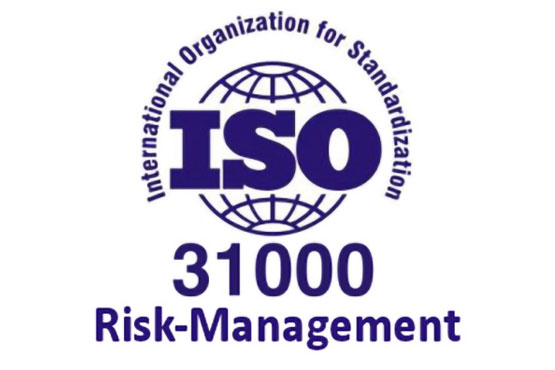 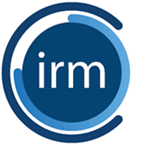 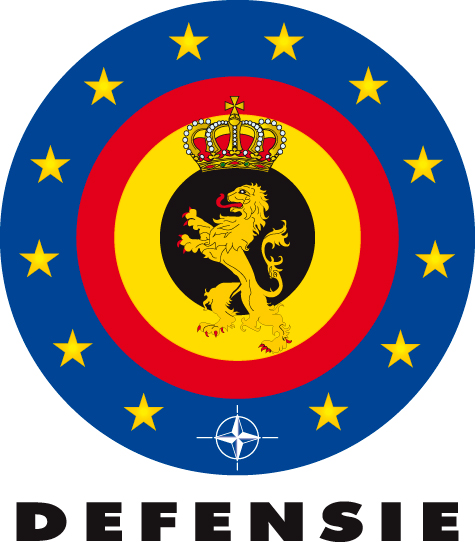 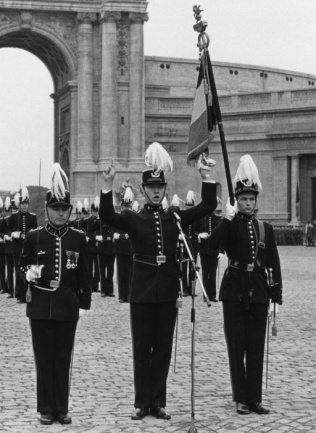 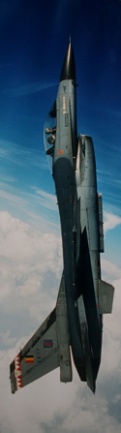 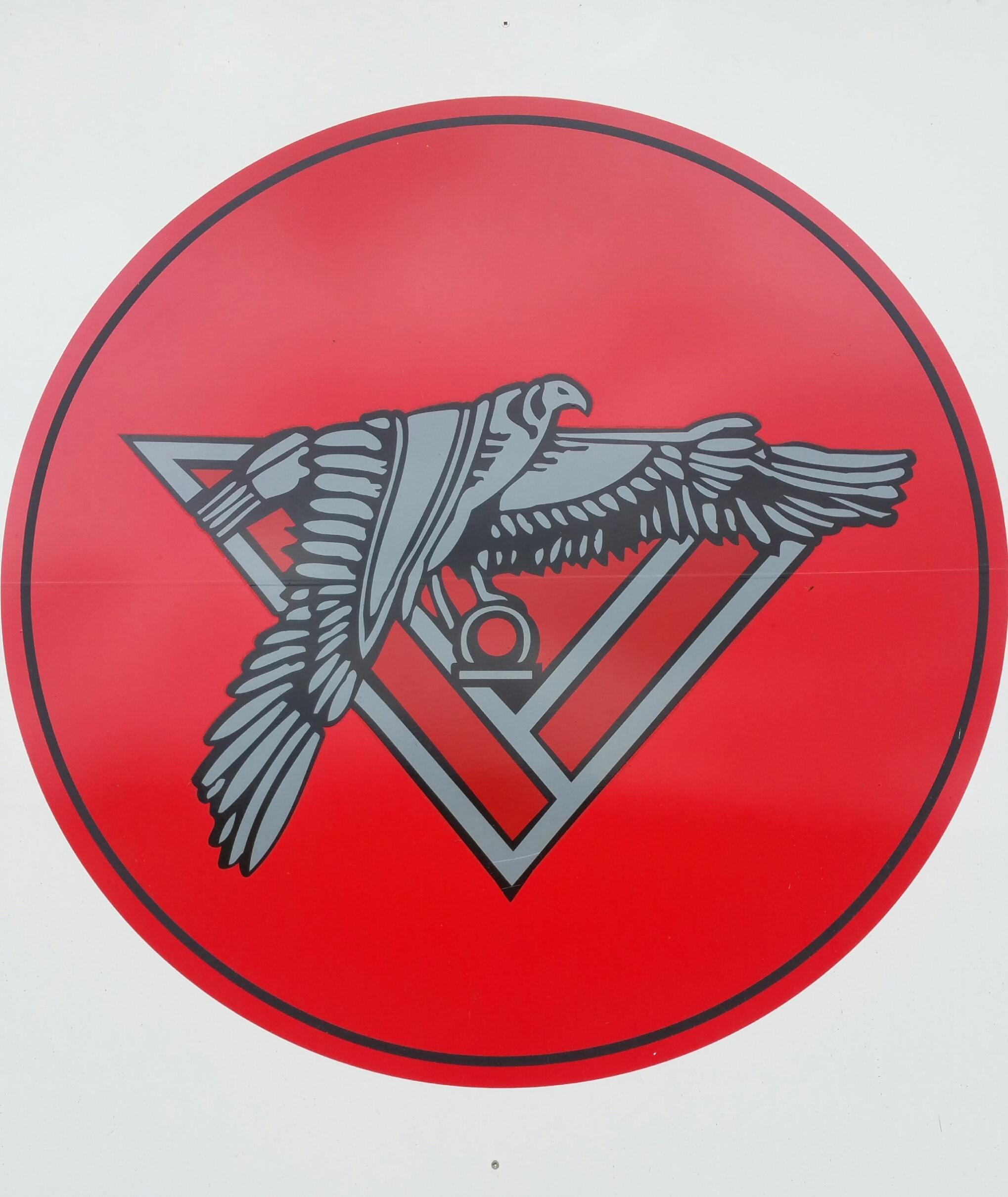 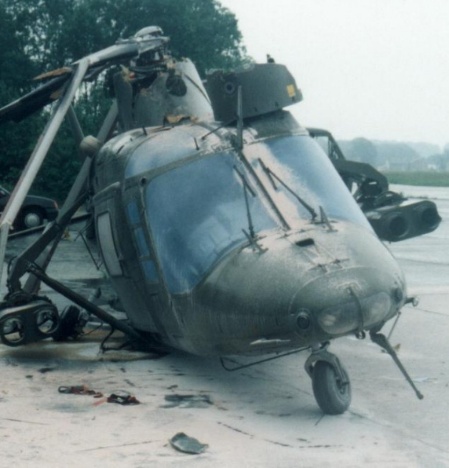 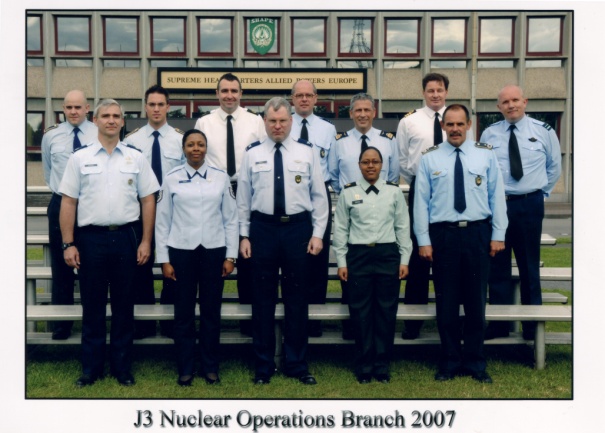 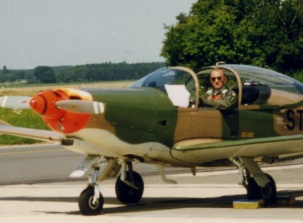 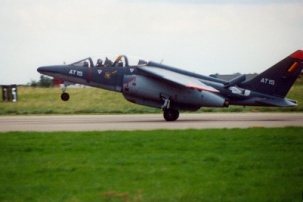 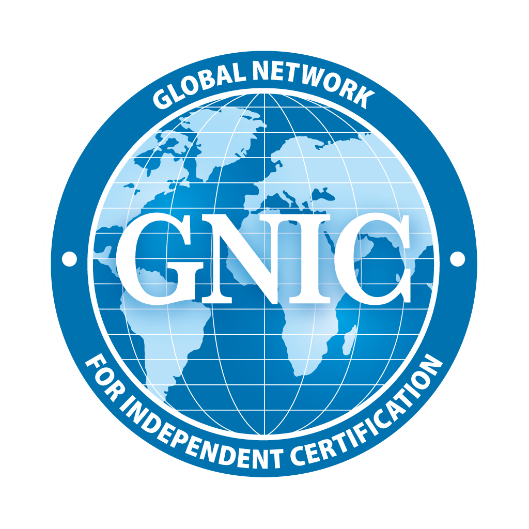 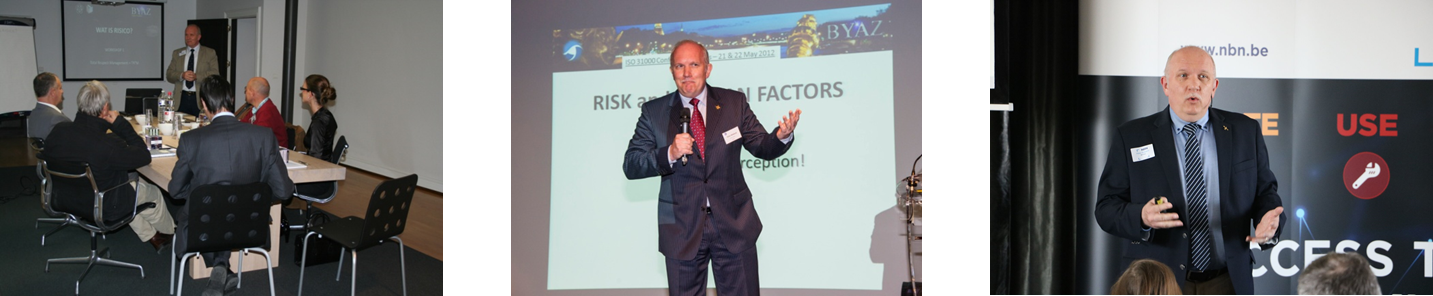 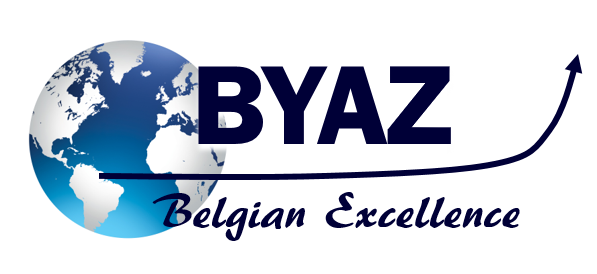 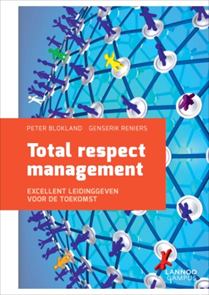 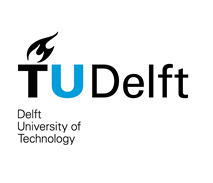 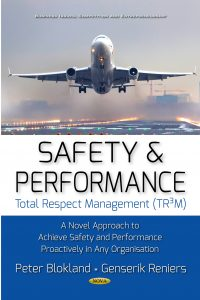 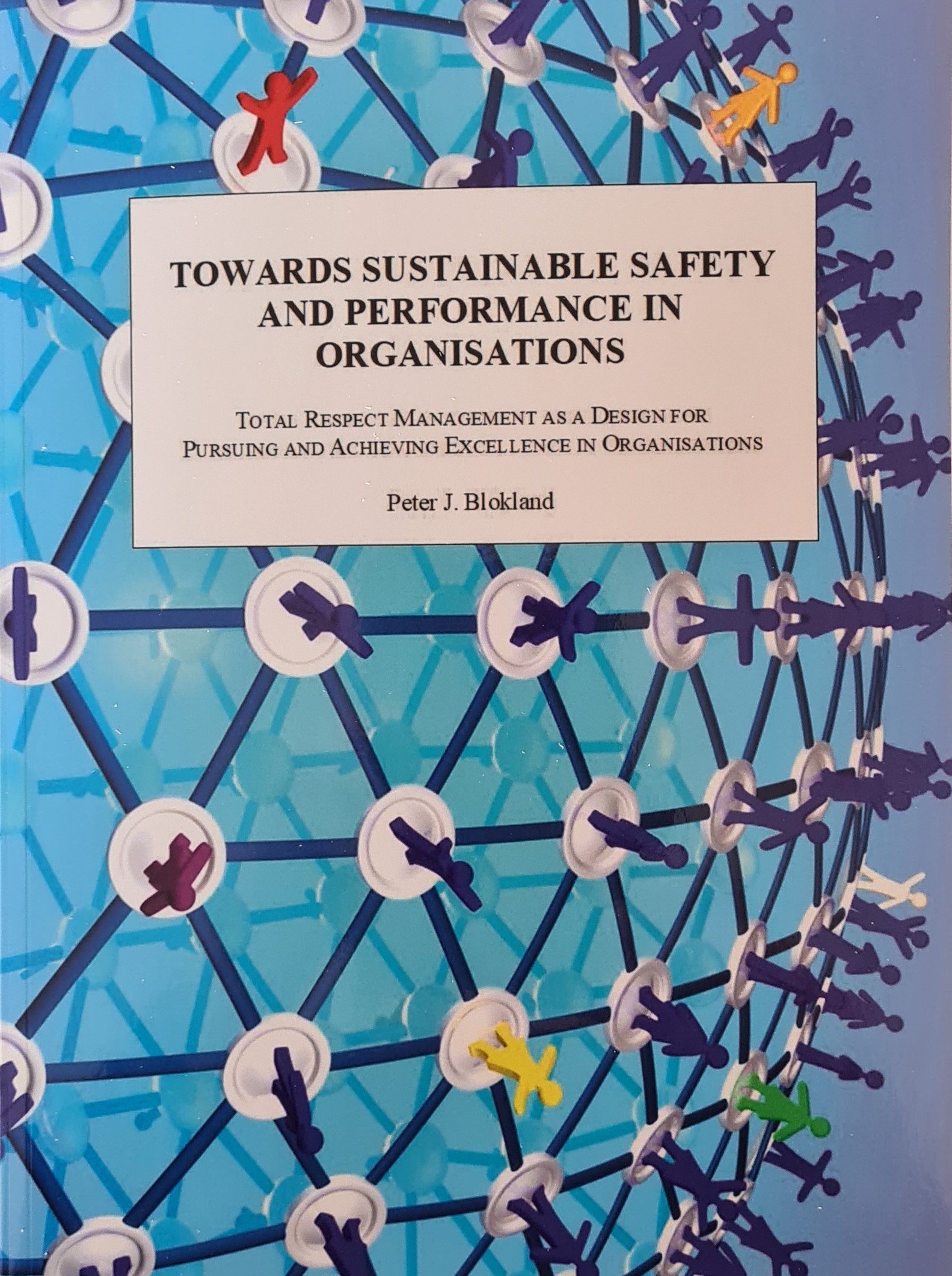 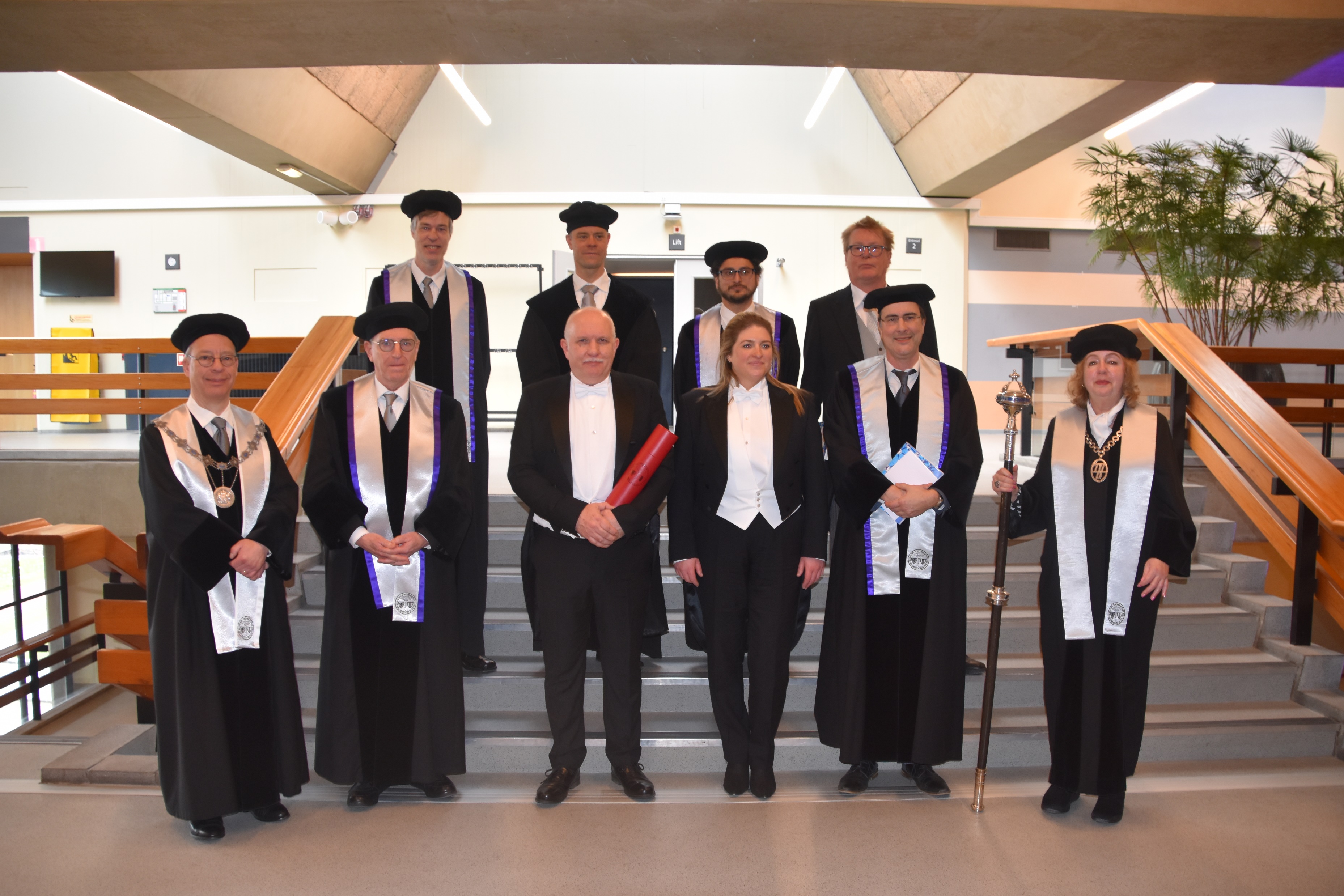 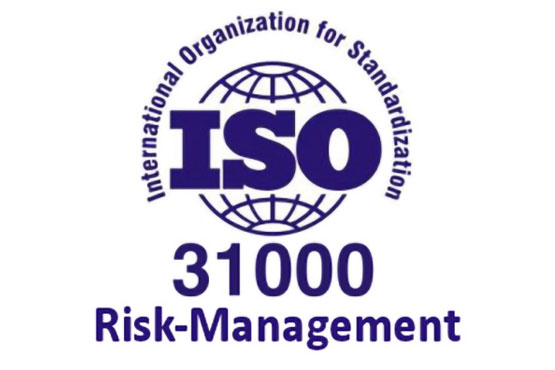 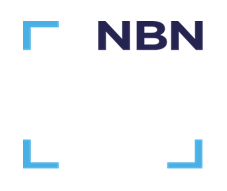 ISO 31000 – Risk Management Guidelines
Principles
23 Pages
15 Pages
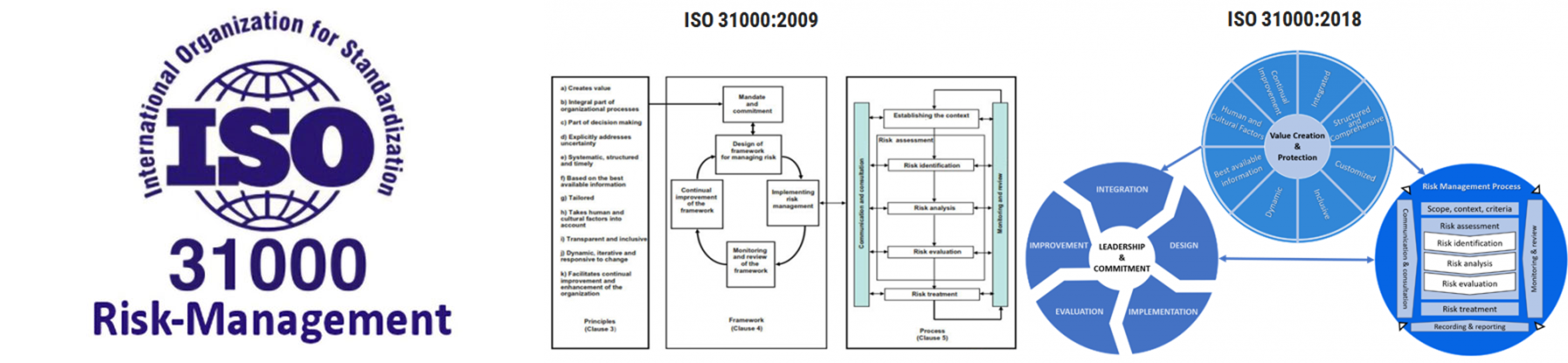 Process
Framework
Uncertainty: State, even Partial, of Deficiency of Information Related to Understanding or Knowledge
(ISO 31073 : 2022)
Risk: Effect of Uncertainty on Objectives
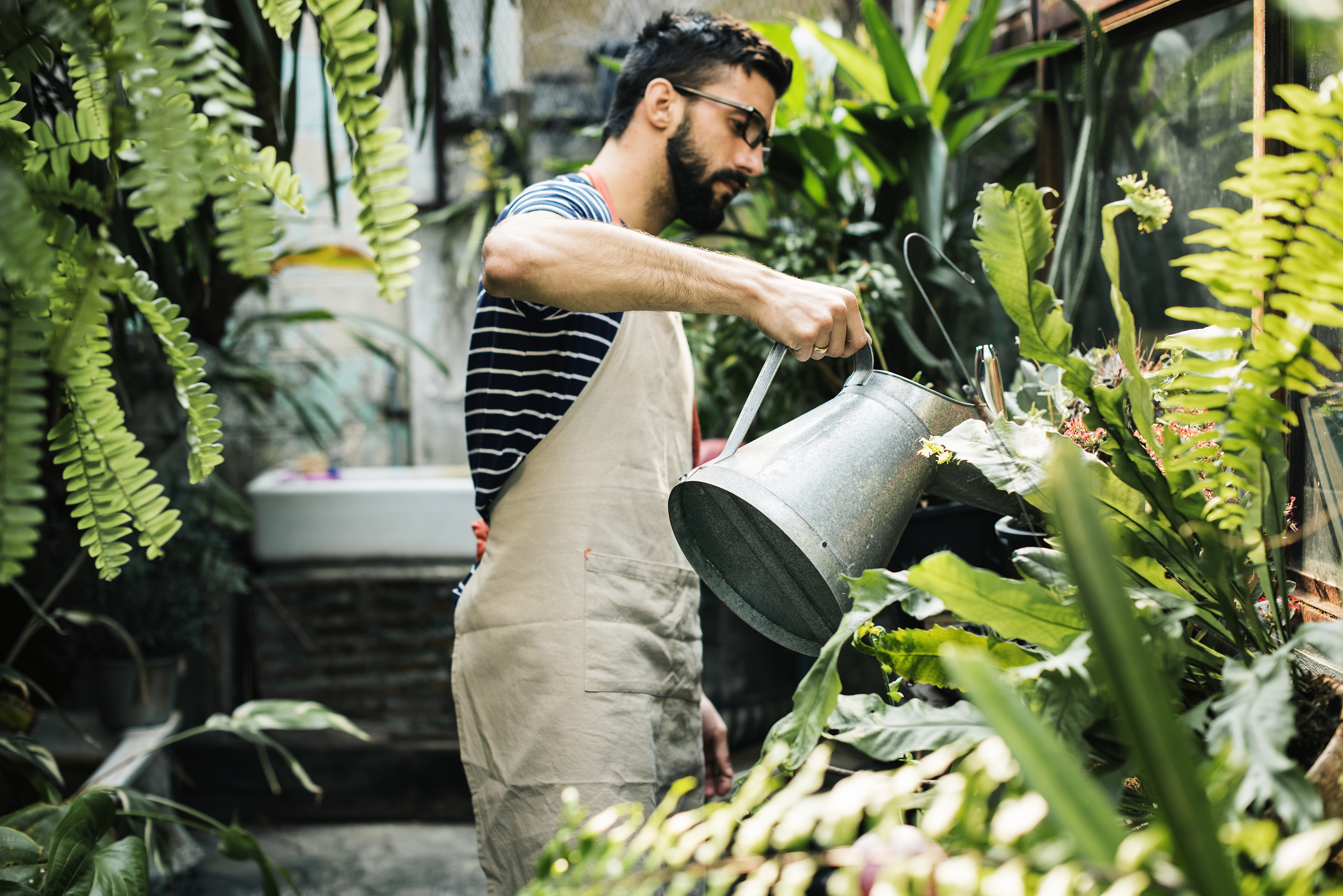 Effect: Deviation from the Expected
Can be Positive, Negative or Both
Objectives: Result to be Achieved
(ISO 31073 : 2022)
Risk ≈ FIRE
RISK


FIRE
YOU NEED 3 ELEMENTS
TO HAVE FIRE
YOU NEED 3 ELEMENTS
TO HAVE RISK
OXYGEN = UNCERTAINTY
HEAT = EFFECT
FUEL = OBJECTIVES
4/3/2024
5
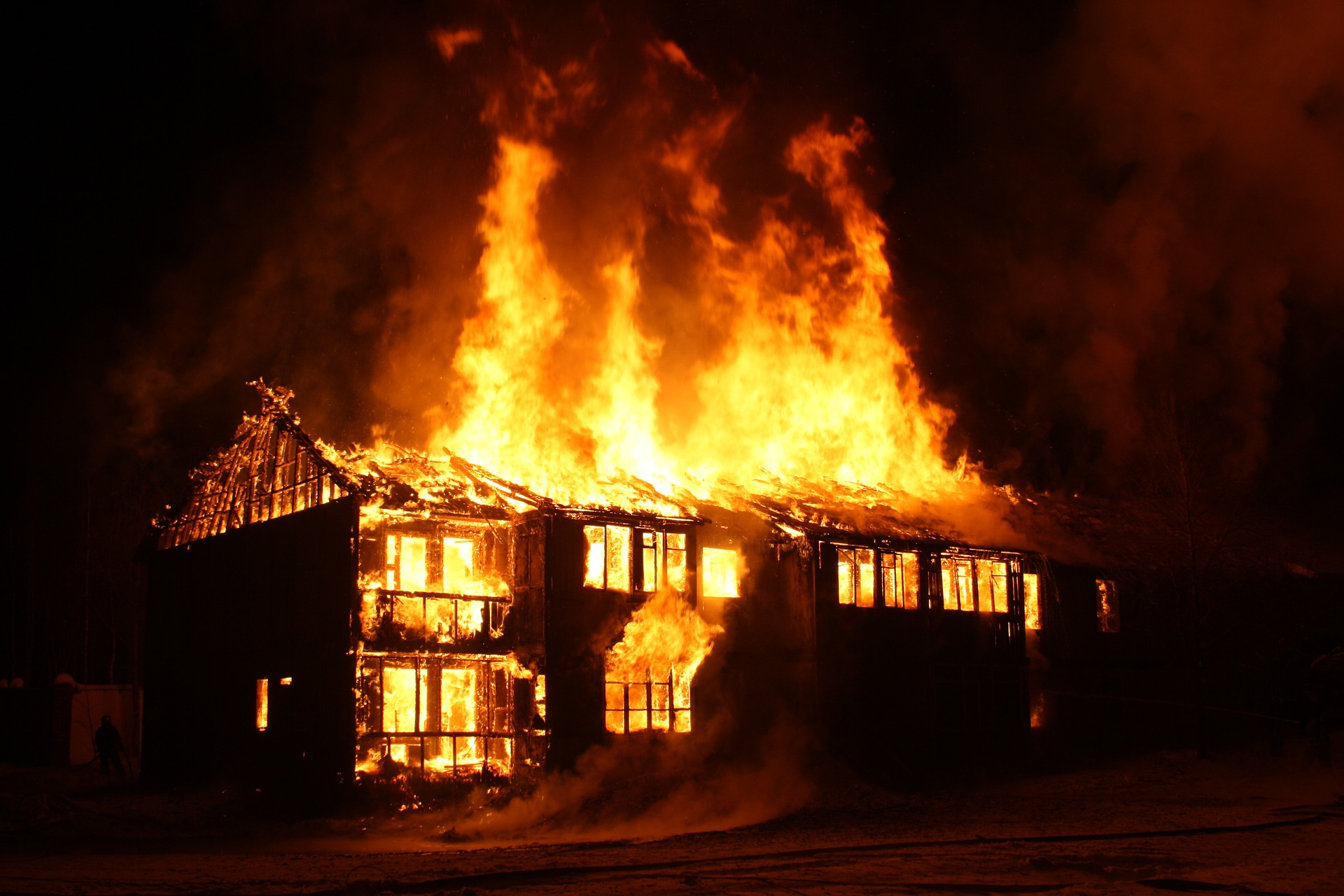 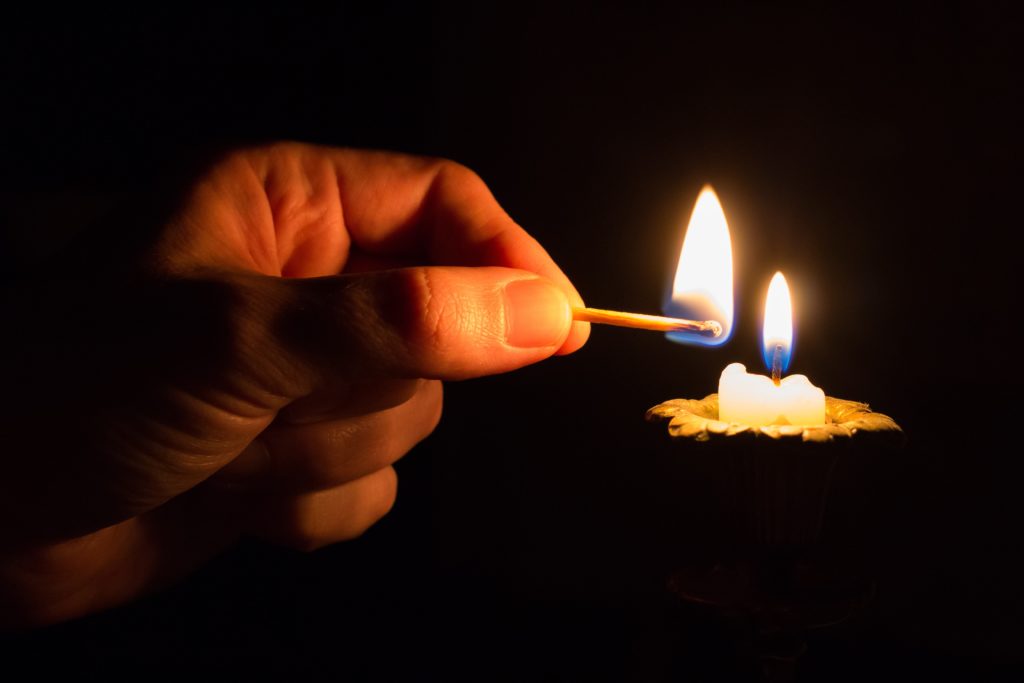 Risk Management
Coordinated Activities
to Direct and Control 
an Organization 
with regard to Risk
ISO 31000
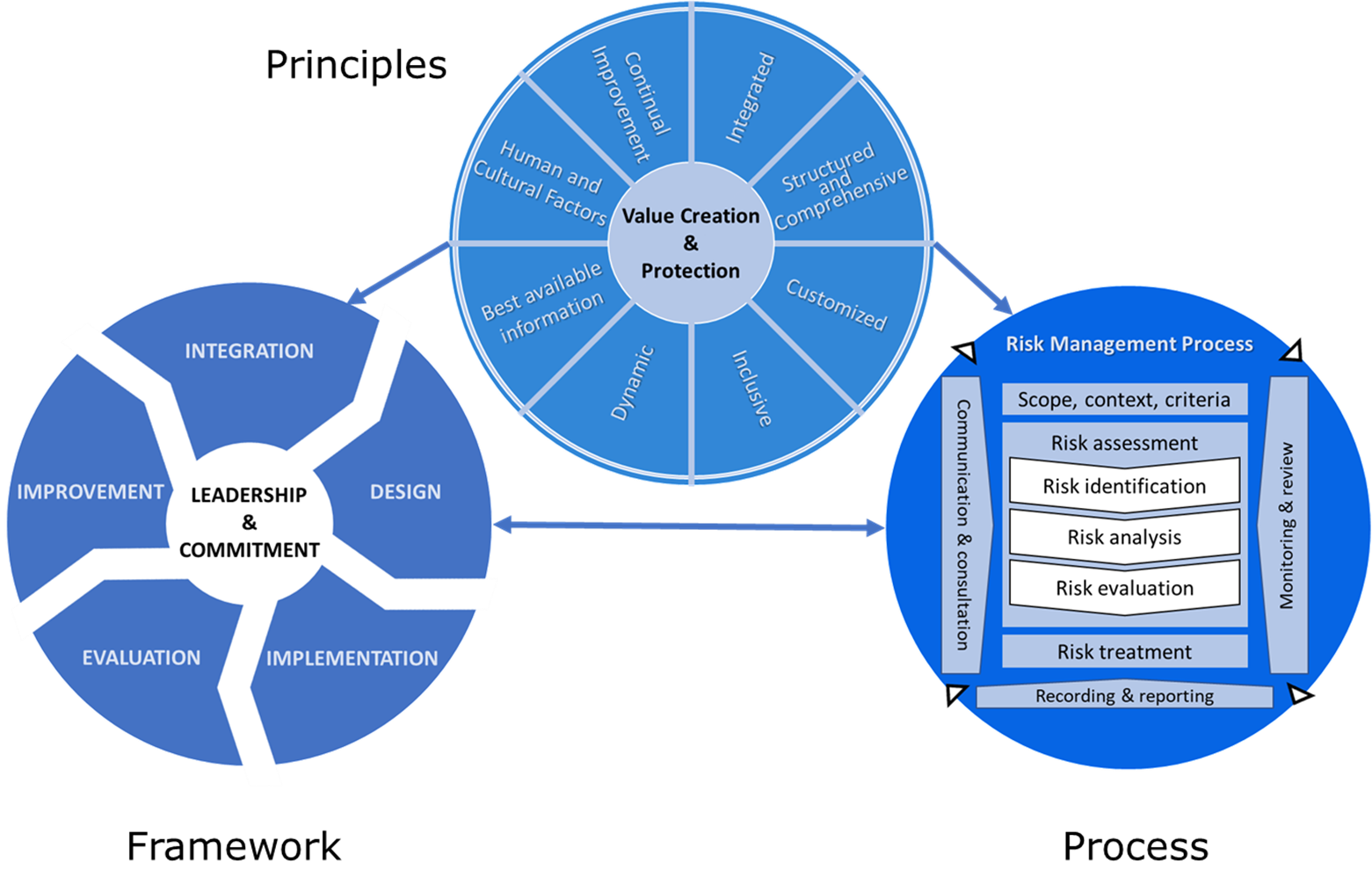 ISO 31000 - 2009
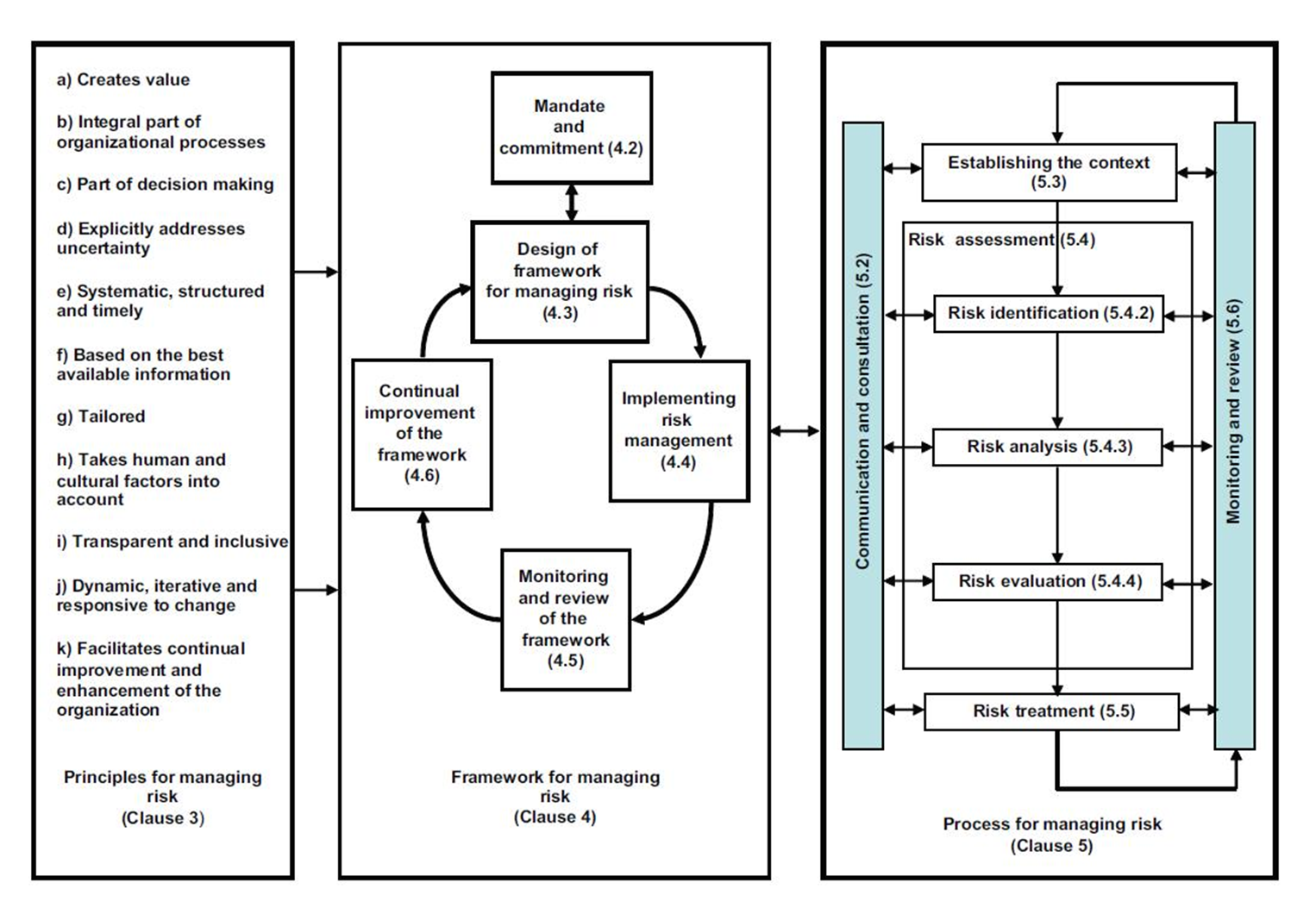 ISO 31000
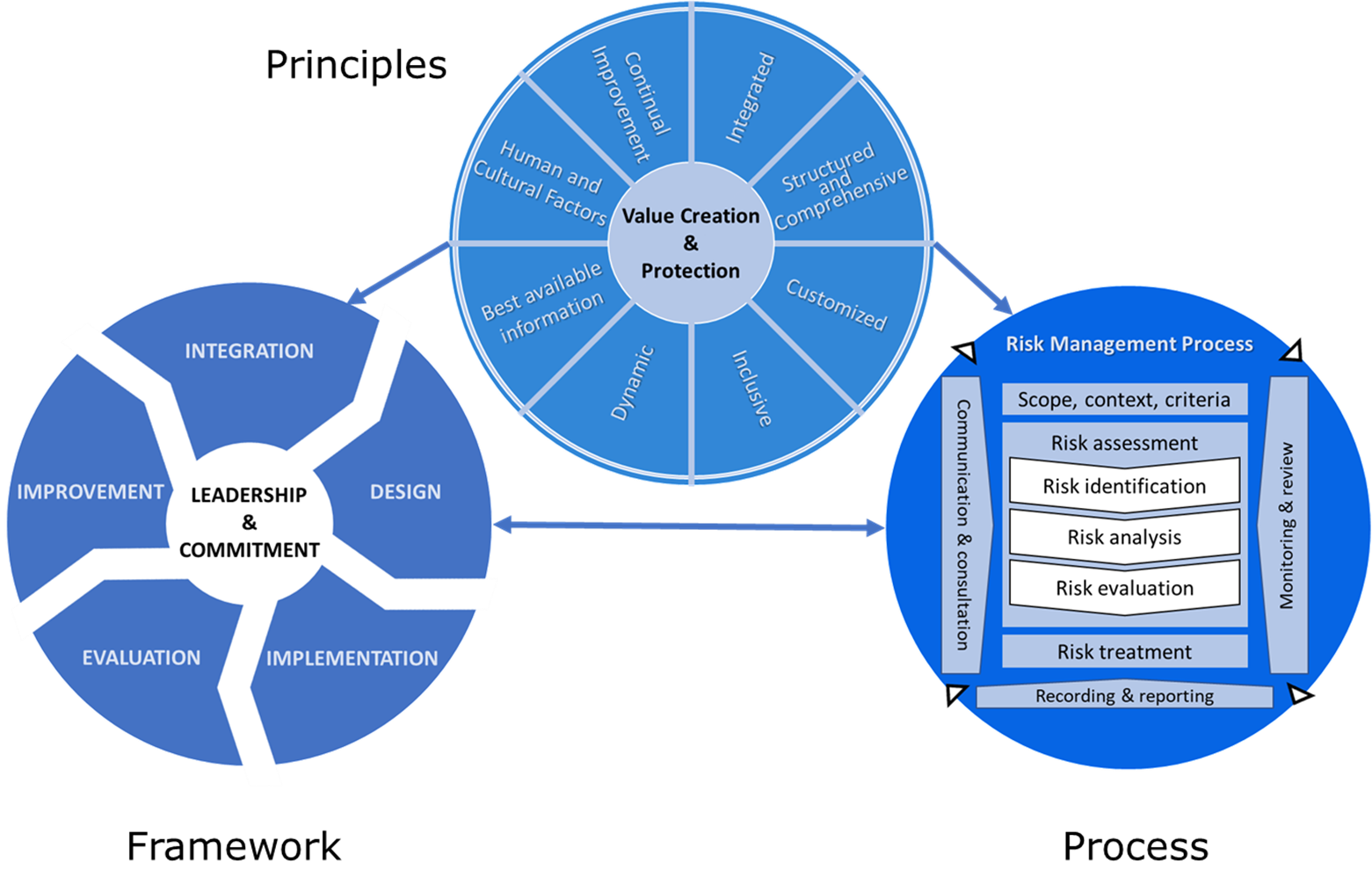 ISO 31000
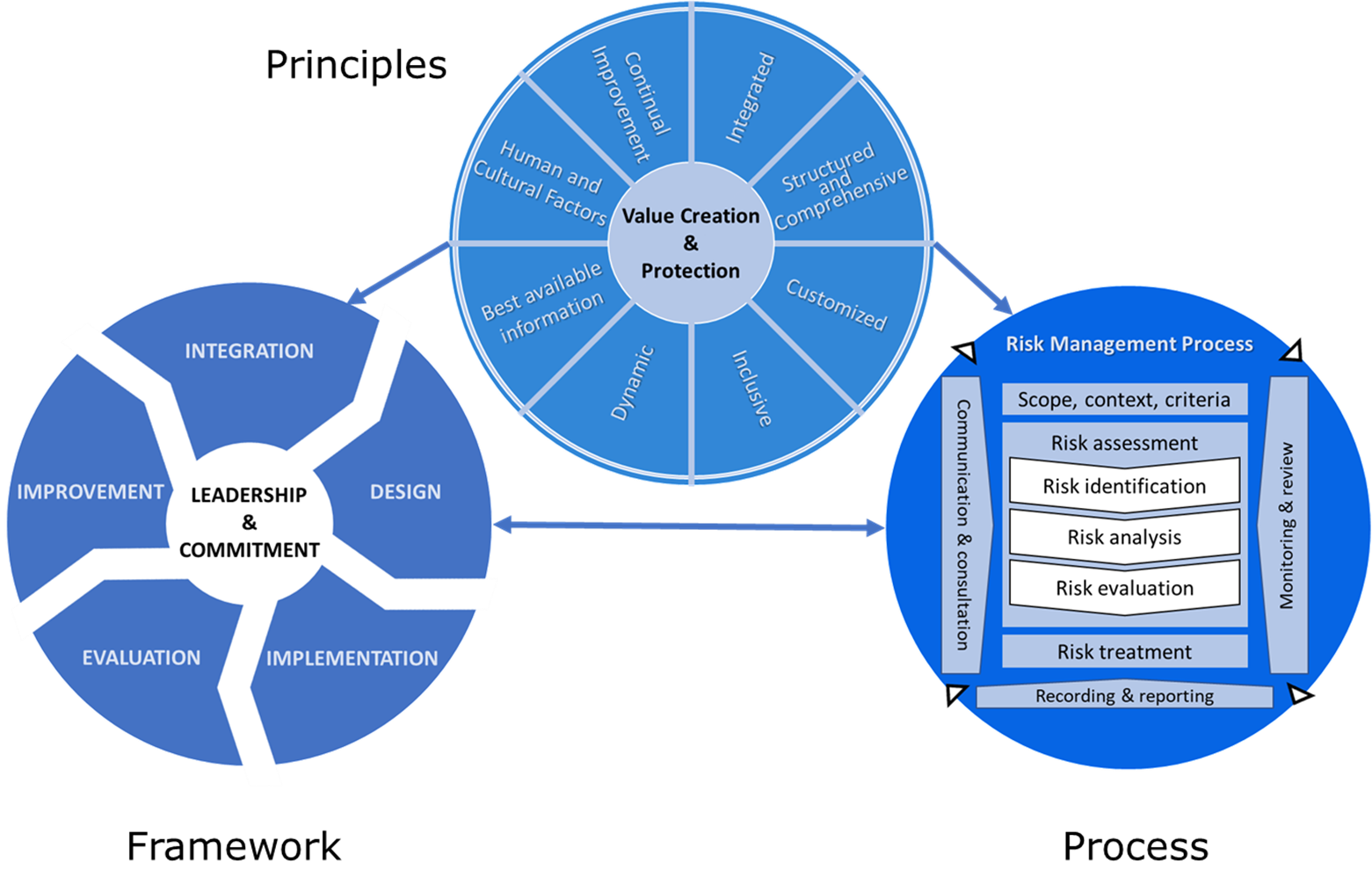 Vocabulary
ISO 31000 – Vocabulary (2009 – 2018)
TERMS and DEFINITIONS
2.1	RISK
2.2	RISK MANAGEMENT
2.3	RISK MANAGEMENT FRAMEWORK
2.4	RISK MANAGEMENT POLICY
2.5	RISK ATTITUDE
2.6	RISK MANAGEMENT PLAN
2.7	RISK OWNER
2.8	RISK MANAGEMENT PROCESS
2.9	ESTABLISHING THE CONTEXT
2.10	EXTERNAL CONTEXT
2.11	INTERNAL CONTEXT
2.12	COMMUNICATION AND CONSULTATION
2.13	STAKEHOLDER
2.14	RISK ASSESSMENT
2.15	RISK IDENTIFICATION
2.16	RISK SOURCE
2.17	EVENT
2.18	CONSEQUENCE
2.19	LIKELIHOOD
2.20	RISK PROFILE
2.21	RISK ANALYSIS
2.22	RISK CRITERIA
2.23	LEVEL OF RISK
2.24	RISK EVALUATION	
2.25	RISK TREATMENT
2.26	CONTROL
2.27	RESIDUAL RISK
2.28	MONITORING
2.29	REVIEW
Levels of Perspective
Action Mode
VISION
Generative
MENTAL MODELS
Reflective
LEVERAGE INCREASES
SYSTEMIC STRUCTURES
Creative
PATTERNS
Adaptive
EVENTS
Reactive
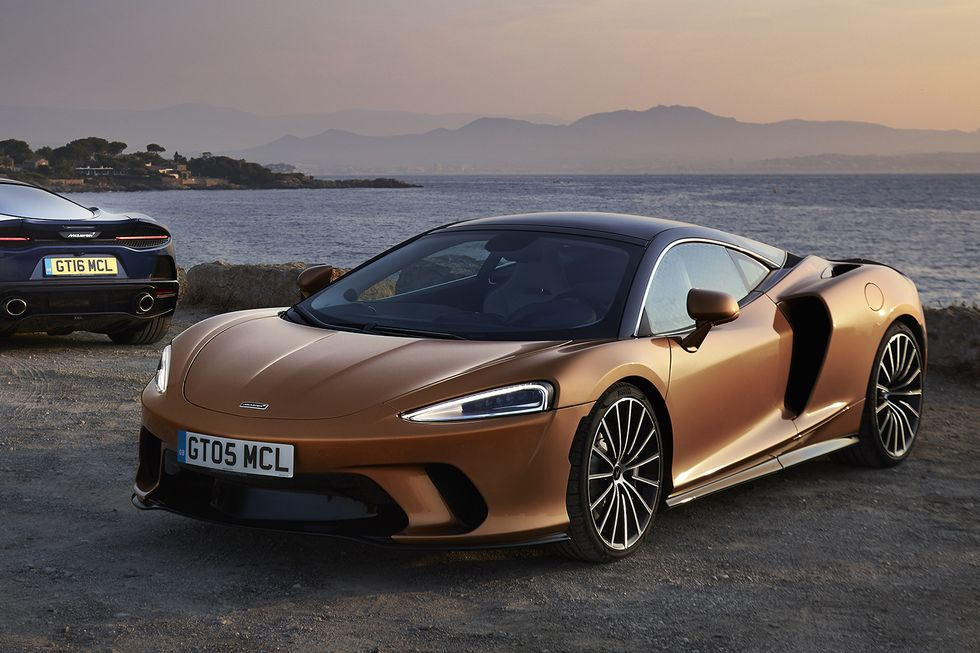 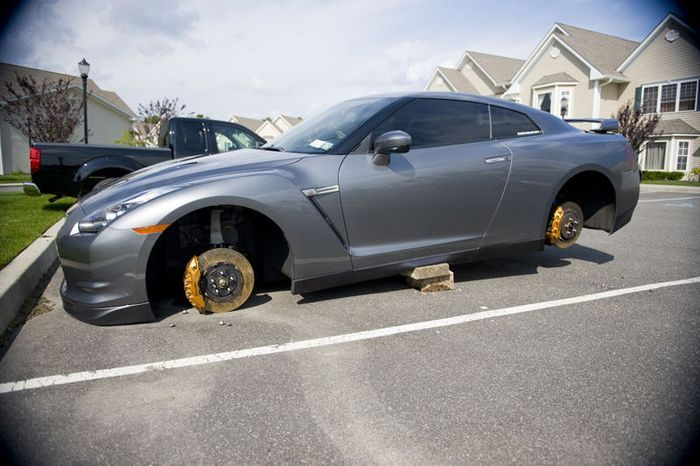 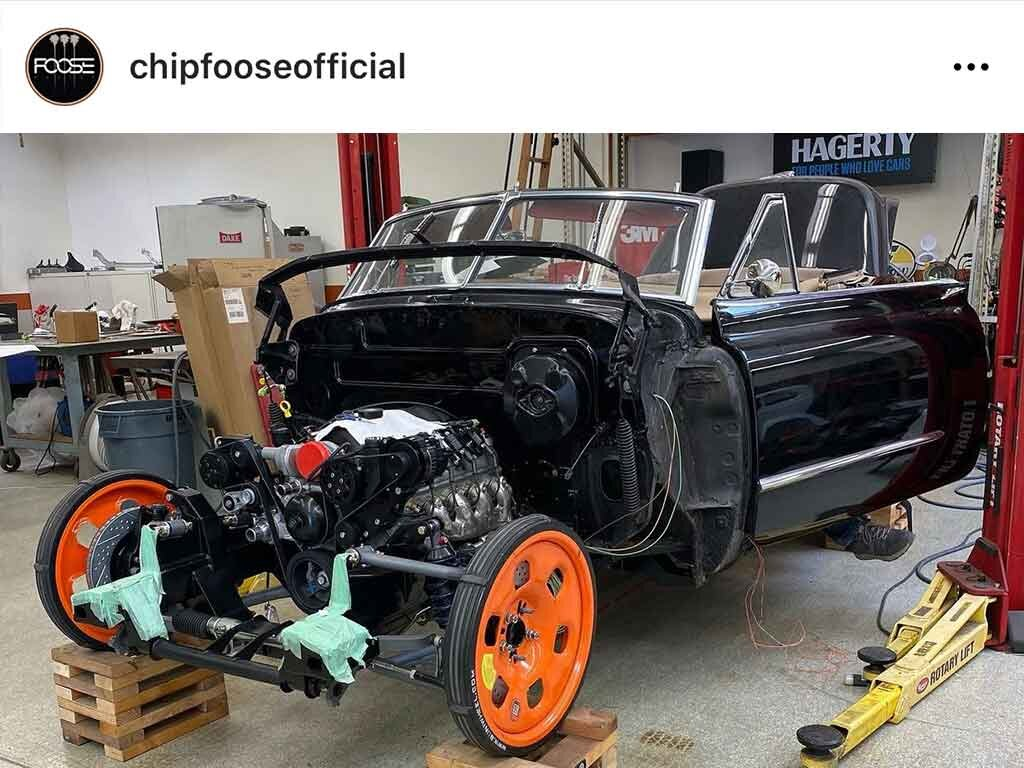 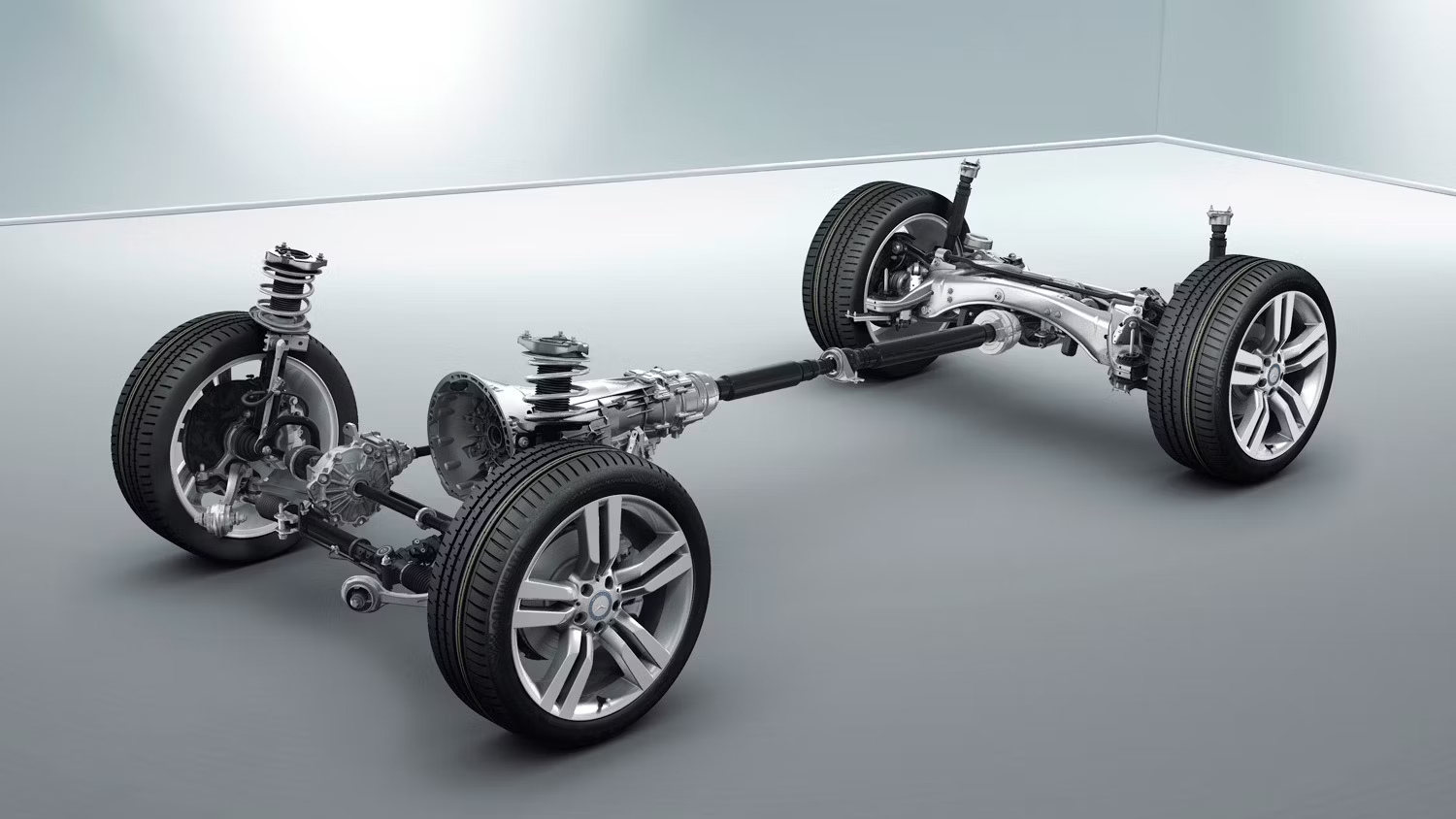 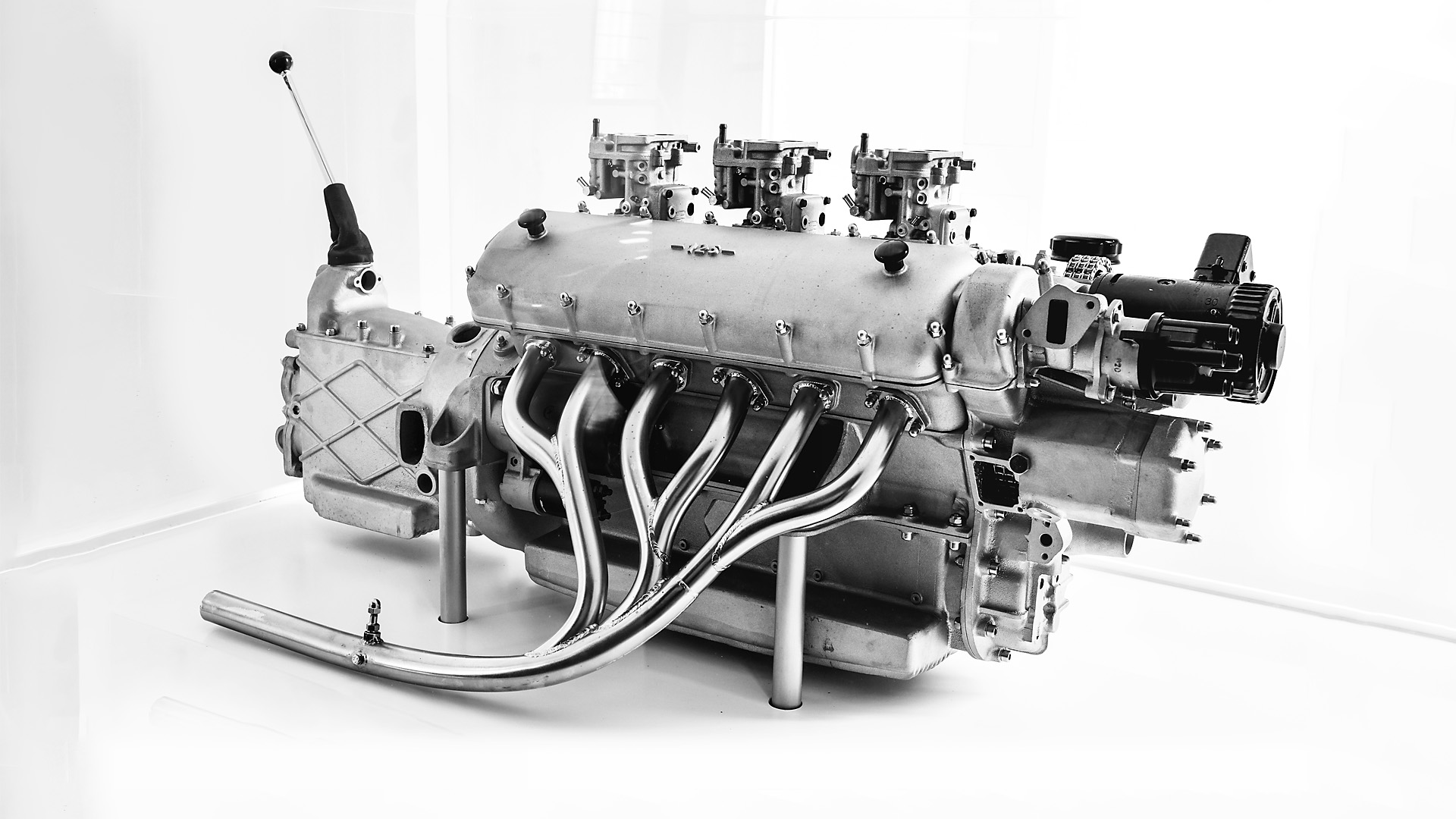 ISO 31000 - Process
Establishing the context
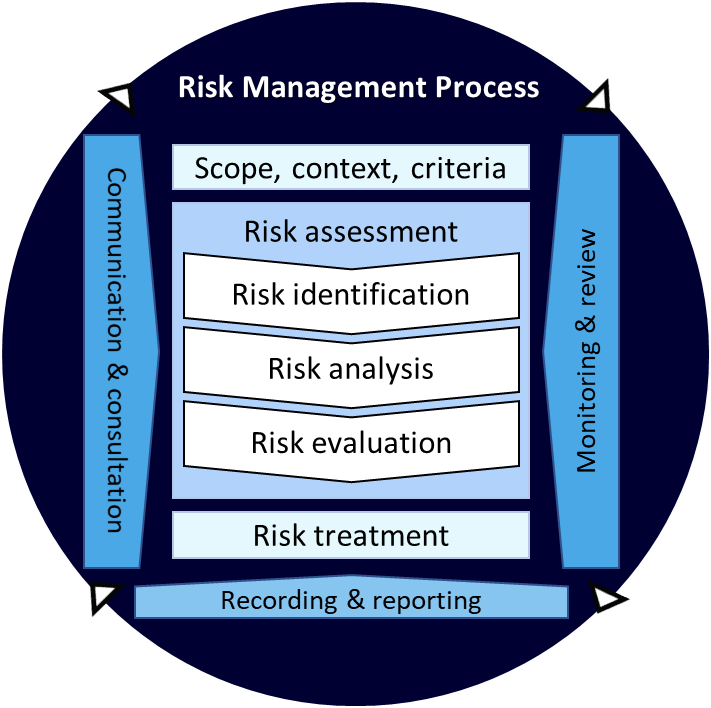 Risk Assessment
Risk identification
Communication and consultation
Monitoring and review
Risk analysis
Risk evaluation
Risk treatment
Time for Questions and Discussion
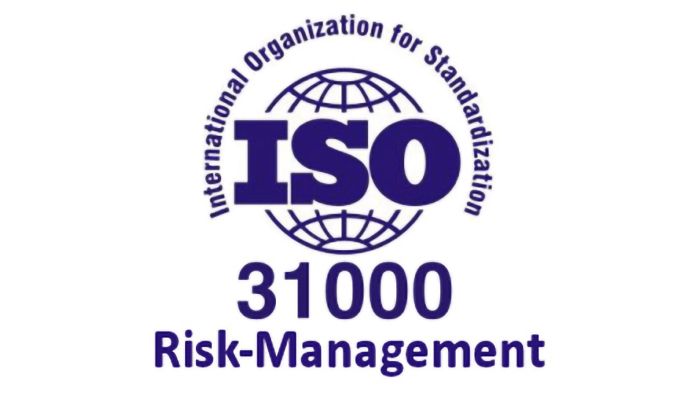 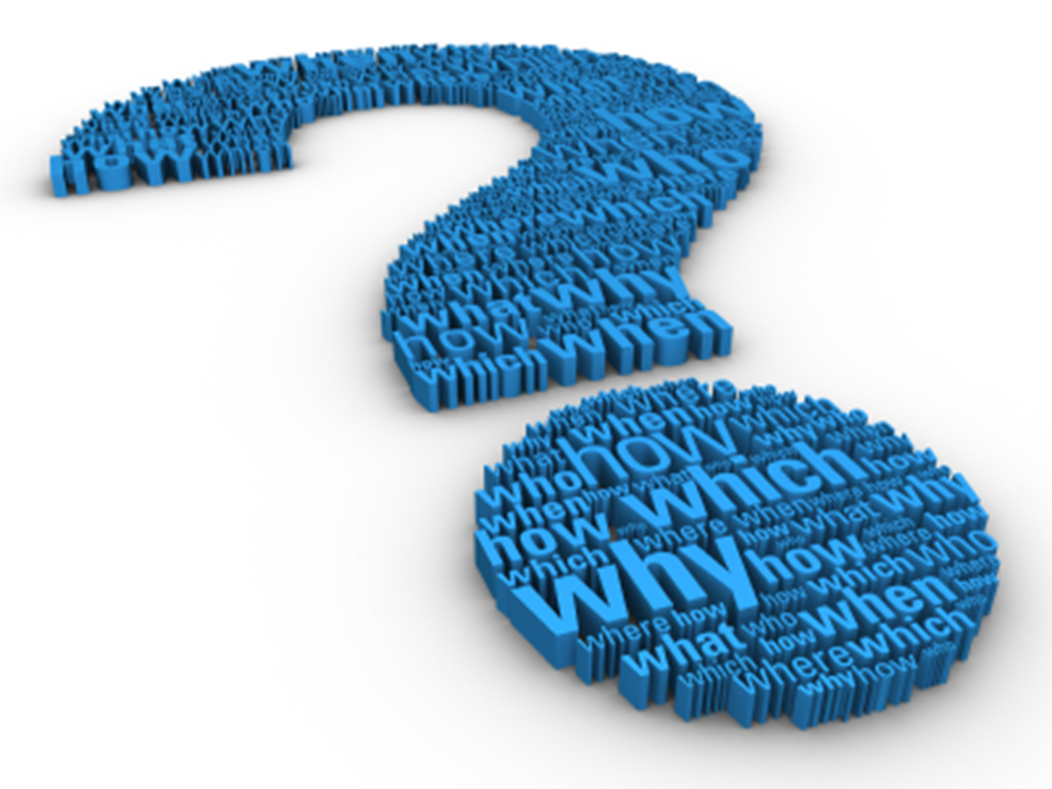 4/4/2024
Copyright: BYAZ bv
20